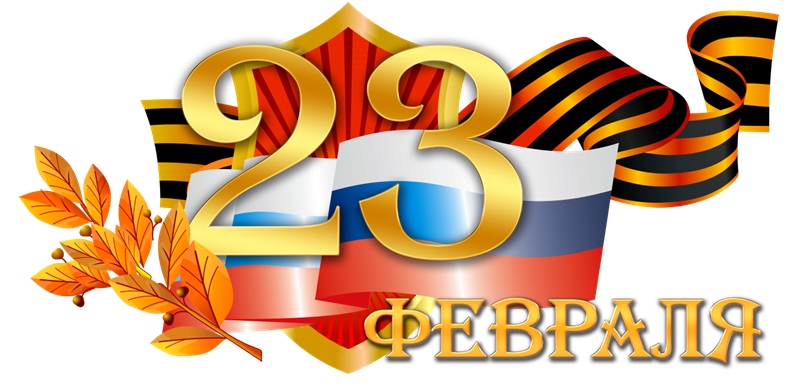 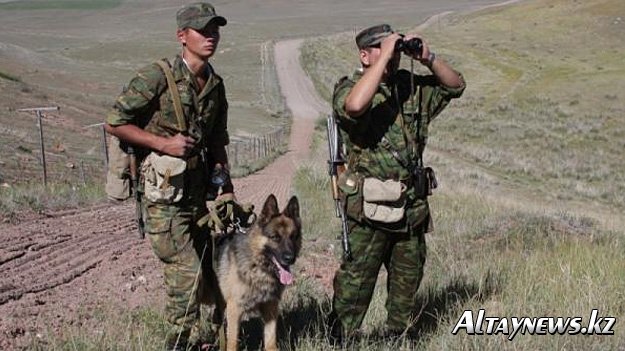 пограничники
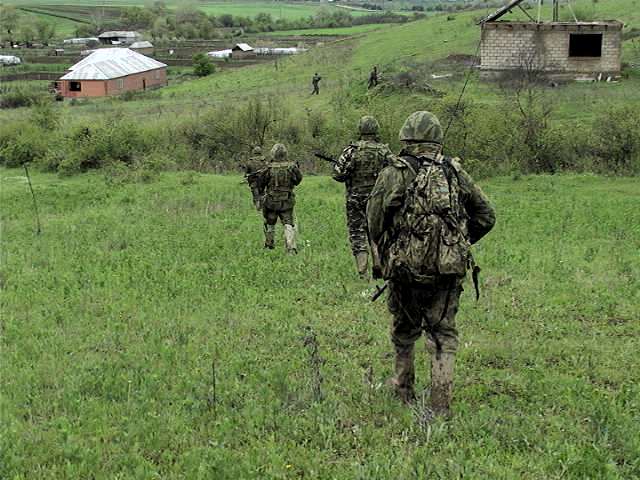 разведчики
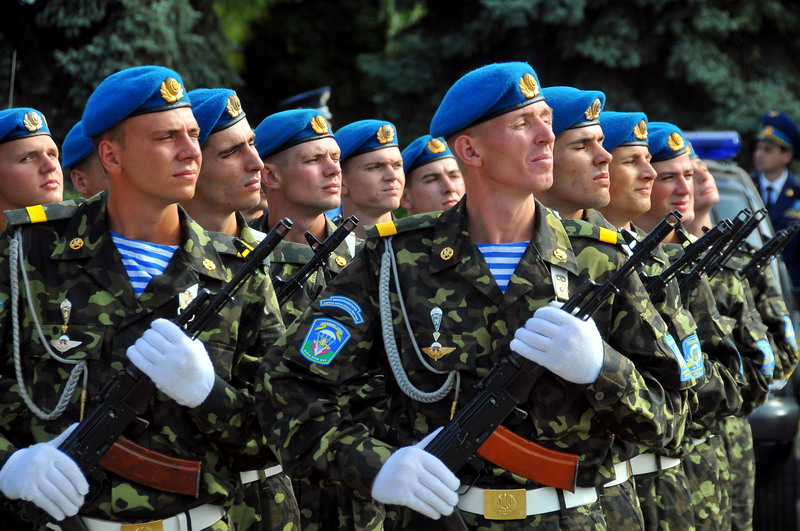 Воздушные десантники
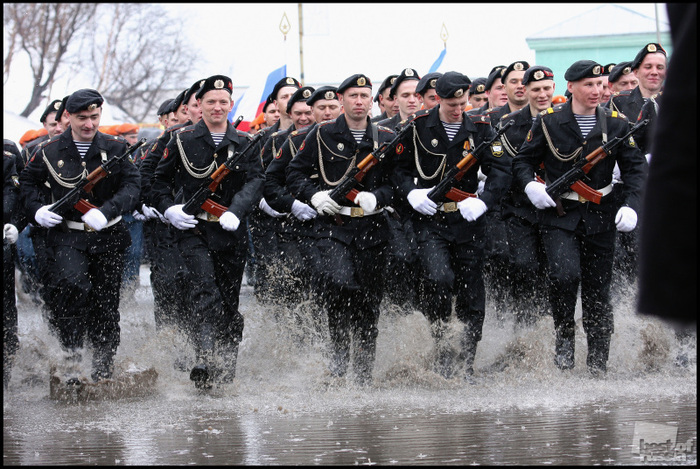 Морская пехота
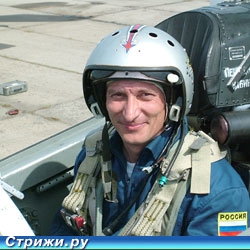 Военные лётчики
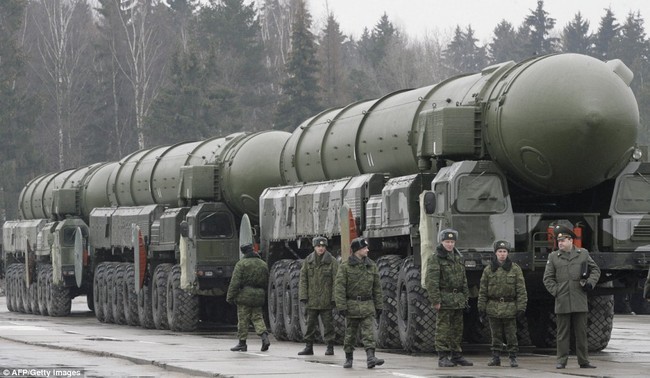 Ракетные войска
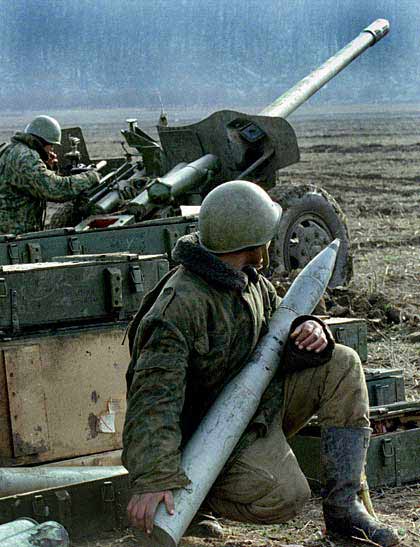 Артиллеристы
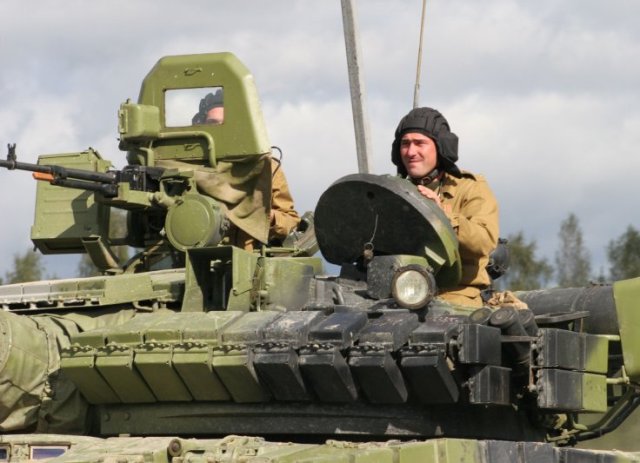 танкисты
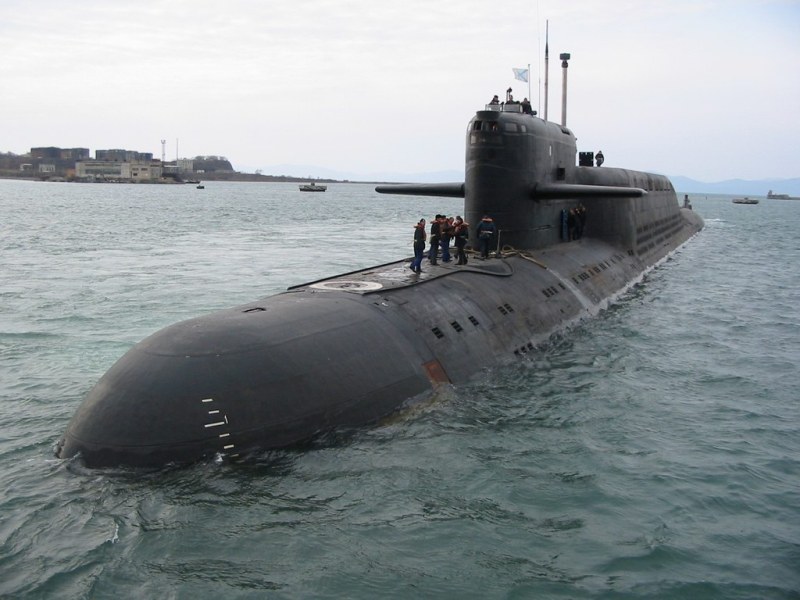 подводники
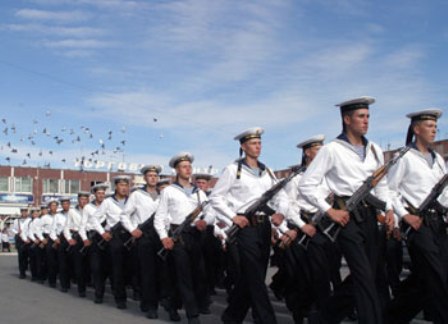 моряки
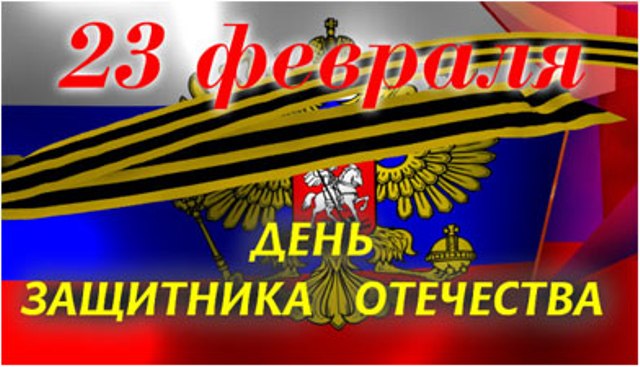 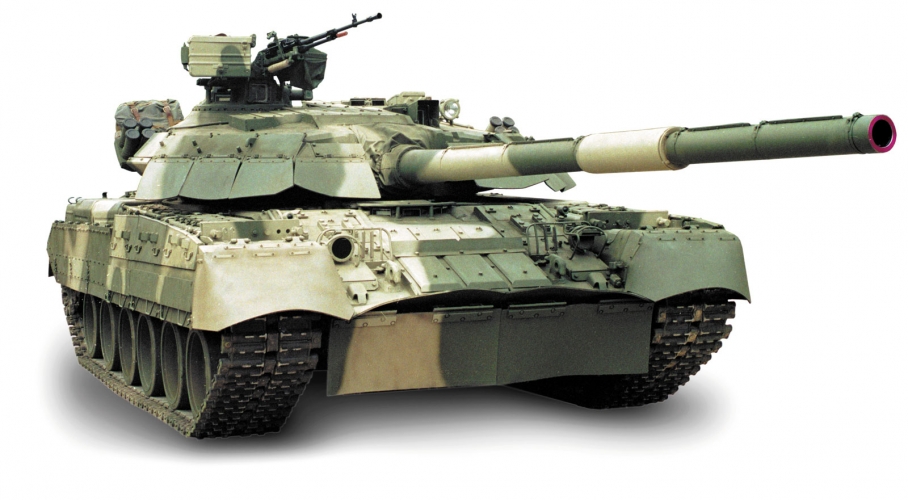 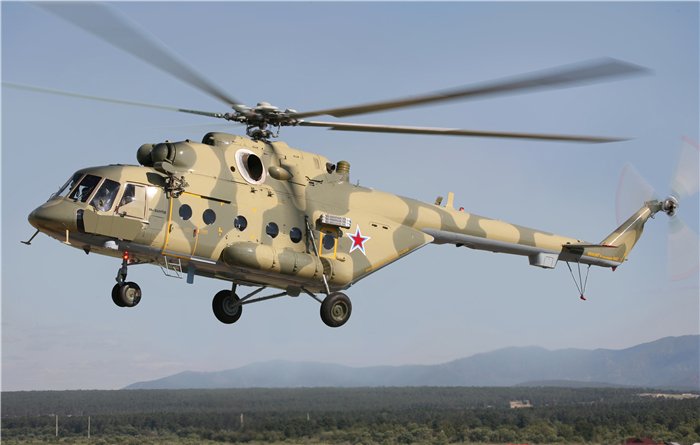 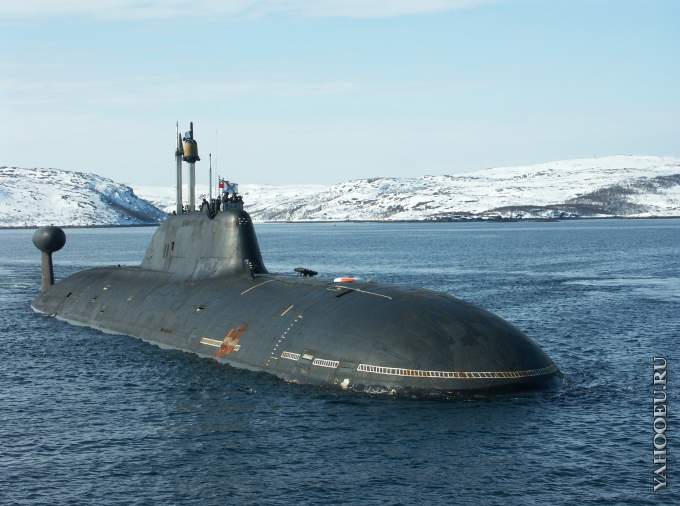 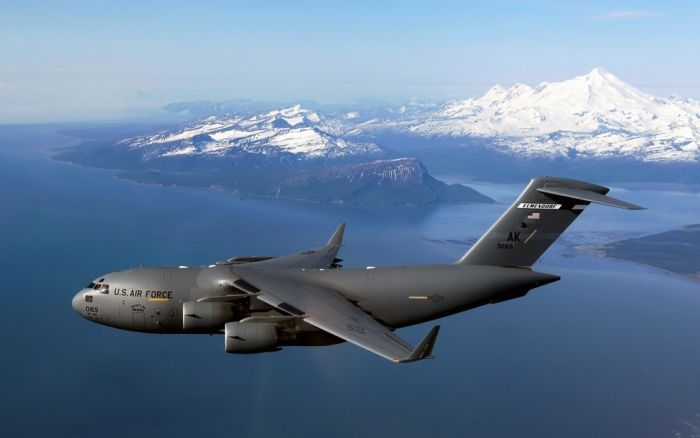 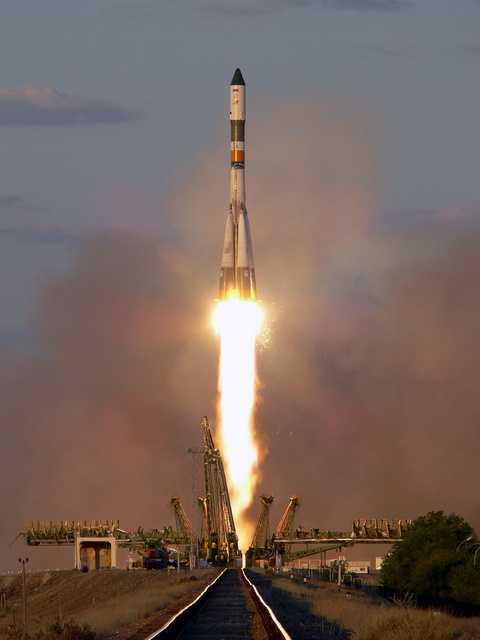 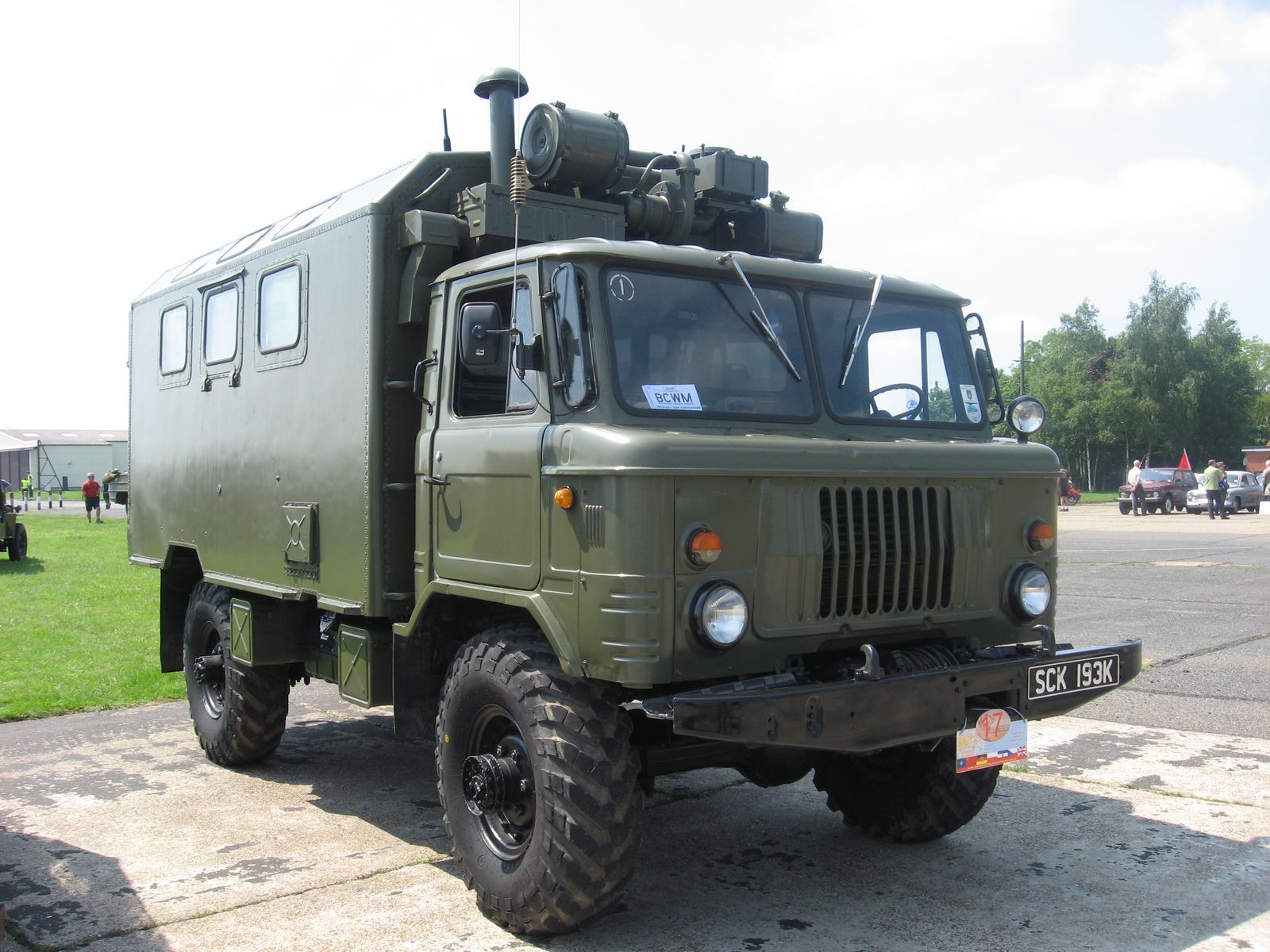 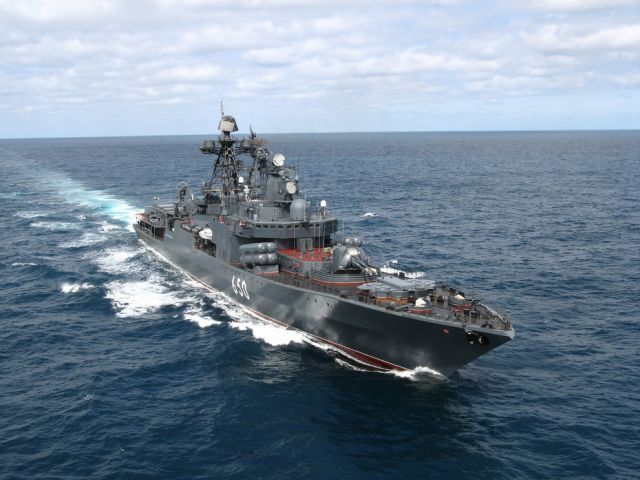 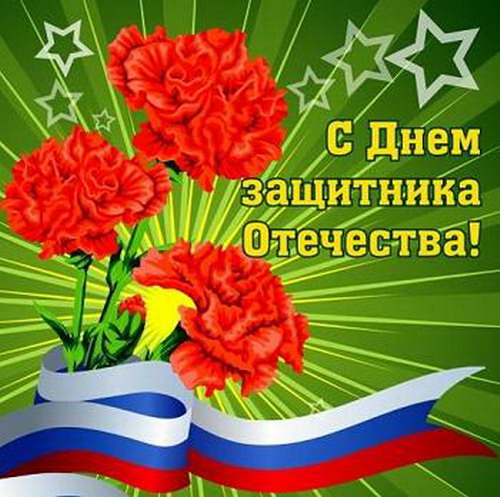